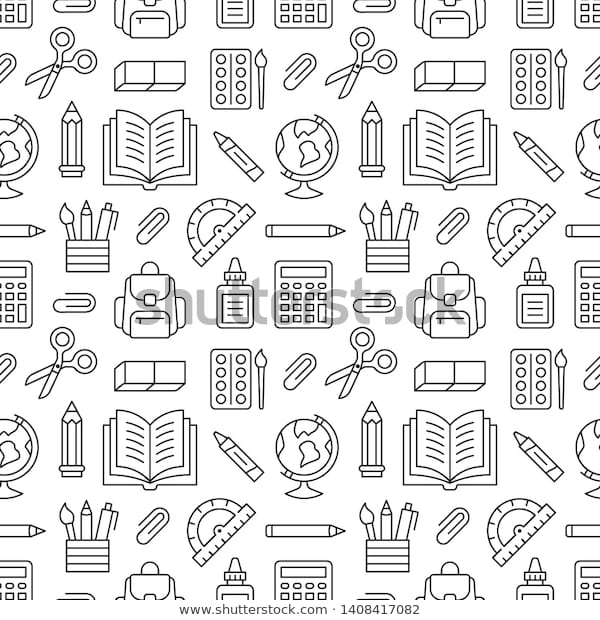 MATERIAL DE APOYOUnidad 1 guía n°4Lenguaje y Comunicación 6to básico“El género narrativo”
Recuerda que en tu cuaderno siempre debes anotar la fecha, objetivo y habilidad.
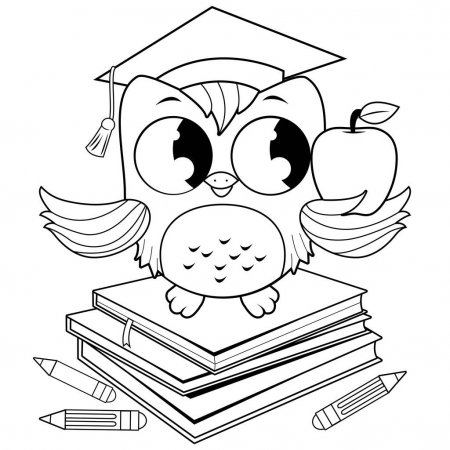 Tú decides si escribes la actitud porque lo importante de ella es que la cumplas y la demuestres en tu conducta.
Los textos literarios
Son aquellos textos cuyo propósito es fomentar el gusto por la lectura y entretener al lector. Estos textos utilizan un lenguaje especial que nos lleva a nuevos mundos construidos en la mente por medio de las palabras, por ejemplo, poemas, cuentos, obras de teatro, etc.
El género narrativo pertenece a los textos literarios.
El género narrativo
Al género narrativo, pertenecen aquellos textos que narran historias con elementos reales y ficticios.
Estos textos cumplen con la estructura: INICIO – DESARROLLO – DESENLACE.
Son creados por un autor (escritor) que escribe la historia mezclando elementos de la realidad y de la fantasía.
INICIO: se presenta la situación inicial. Conocemos al personaje principal.
mitos
leyendas
DESARROLLO: Ocurre un quiebre o conflicto en la historia, un problema, y vemos el camino para solucionarlo (desarrollo)
cuentos
fábulas
novelas
CIERRE: Es el desenlace de la historia. Se resuelve el problema y sabemos qué ocurrió con nuestros personajes.
microcuentos
Elementos del género narrativo
1.- OMNISCIENTE:
El narrador no es un personaje de la historia; está fuera de ella.
Este narrador es como un Dios: lo sabe todo; lo que piensan, hacen, dicen, sienten y no tiene restricción de tiempo, manejando el pasado, el presente y el futuro de la historia.
NARRADOR
3.- TESTIGO:
Este narrador puede o no ser un personaje de la historia, pero cuenta la historia de otro y solo puede referirse a lo que ve, oye o huele.
2.- PROTAGONISTA: El narrador de la historia es el protagonista de esta, narra su propia historia.
Voz ficticia que cuenta la historia. Es creado por el autor, pero no es el autor.
protagonista
Es el más importante y suele representar el bien
principales
antagonista
Se opone al protagonista y duele representar el mal.
PERSONAJES
secundarios
Apoyan y acompañan durante la historia a los personajes principales
Incidentales: aparecen ocasionalmente
Acciones
FÍSICO: lugar donde ocurre la historia, espacio abierto o cerrado, qué cosas vemos allí, escuchamos u olemos.
Lo que hacen los personajes.
Las acciones de los personajes tienen causas (por qué lo hacen) y consecuencias (qué pasa después de que lo hacen)
Espacio o ambiente: ¿Dónde ocurre la historia? ¿Cómo es?
PSICOLÓGICO: Mientras vamos leyendo, las situaciones que ocurren van provocando ciertos sentimientos: ambientes oscuros, triste, románticos, tenebrosos.
SOCIAL Y CULTURAL: se refiere a la cultura donde ocurre la historia, sus creencias, leyes, moneda, situación socieconómica, etc.
Acontecimientos
Los hechos o momentos más importantes que van ocurriendo en la historia.
La historia ocurre en una época o año, en el pasado, presente o futuro; se cuenta en orden cronológico o tiene saltos en el tiempo.
Tiempo:
¿Cuándo ocurre la historia?
EL TEXTO NOS PUEDE DAR INFORMACIÓN SOBRE EL AMBIENTE Y EL TIEMPO EXPLÍCITA O PUEDE DARNOS PISTAS PARA INFERIRLOS.
Video apoyo pregunta para cierre de la guía.
Copia el link en internet y observa el video con la biografía del autor de Rikki Tikki Tavi.

https://www.youtube.com/watch?v=6TOI2sS_qLI